RAIN DATA
Altar Valley Watershed Restoration Retreat
December 3 – 5, 2015
Los Encinos Ranch
Elkhorn Ranch Data
Noon Ranch
Noon Ranch temperatures
Noon Ranch precipitation
Buenos Aires NWR rain
Noon Ranch precipitation
Anvil Ranch
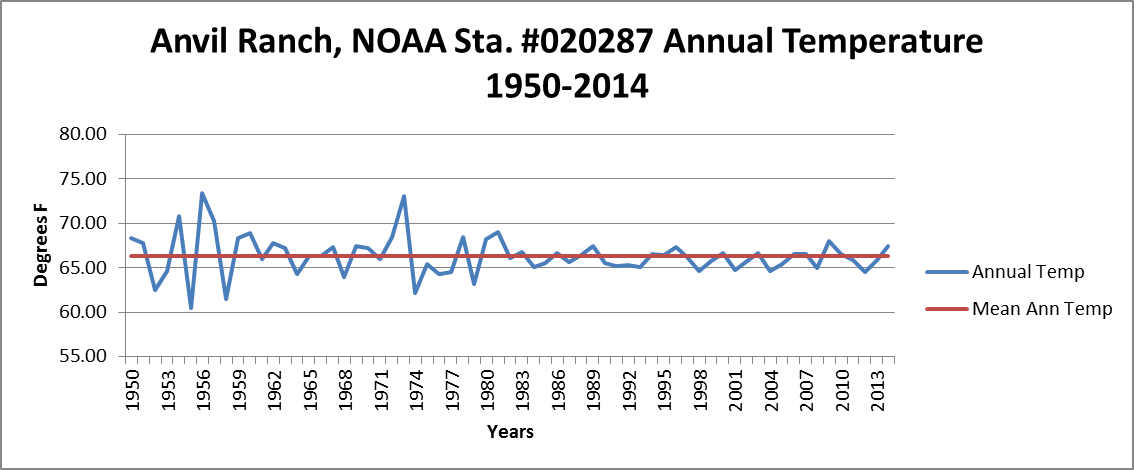 Anvil Ranch cont…
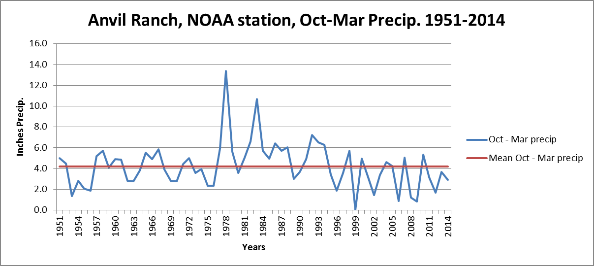 Anvil Ranch cont …